Self-Stabilizing Pool Table
Team 19 Group Members: 
Norman Gross & Alexander York
Advisor: Keith Larson
2/13/2014
1
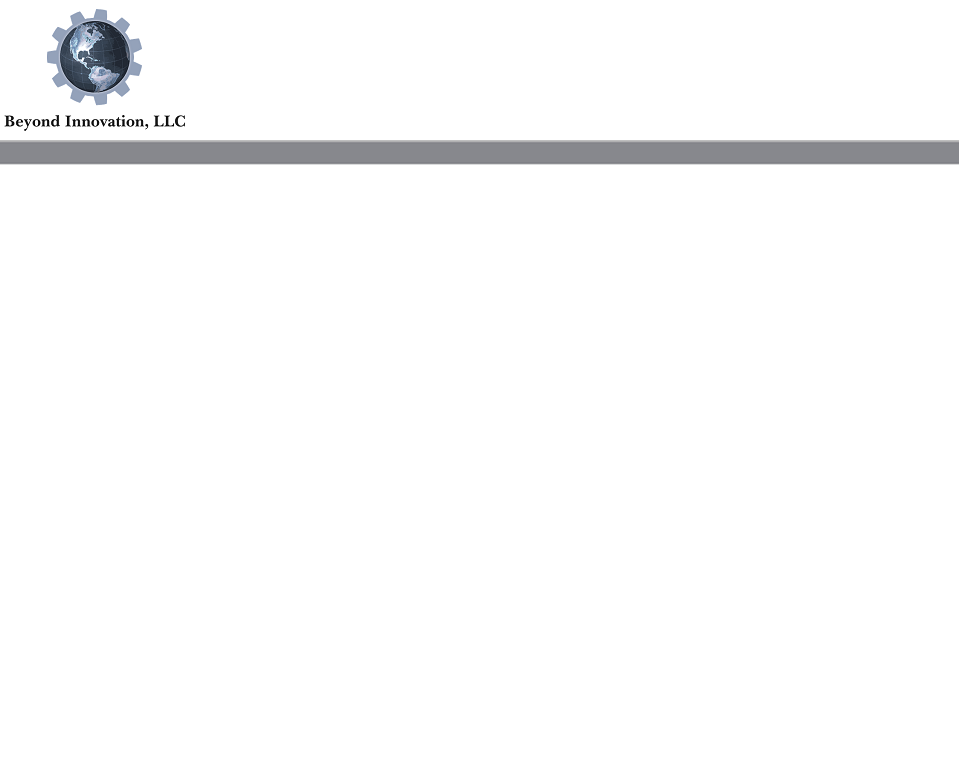 Project
2
[Speaker Notes: Beyond Innovation has the solution to this problem. A prototype is being developed to reduce the footprint of the pool table by up to 75%. This will give the table a capability of vertically stowing itself in a discrete housing in case the additional space is needed. Along with its storage ability, the table will also have a self-stabilization feature that levels the slate-top to have a perfectly horizontal playing field. The design of this table will have both the look and the feel of a standard slate pool table.]
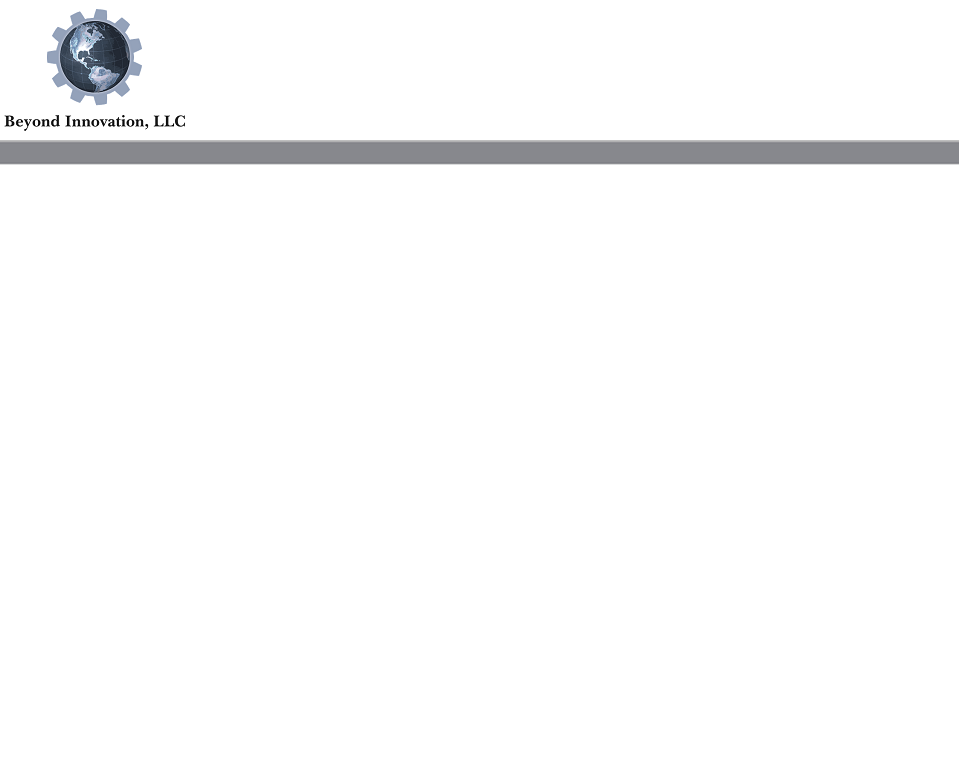 Project Scope
Reduce the footprint by 75%
Vertically Stowable
Self-Stabilizing
3
[Speaker Notes: Beyond Innovation has the solution to this problem. A prototype is being developed to reduce the footprint of the pool table by up to 75%. This will give the table a capability of vertically stowing itself in a discrete housing in case the additional space is needed. Along with its storage ability, the table will also have a self-stabilization feature that levels the slate-top to have a perfectly horizontal playing field. The design of this table will have both the look and the feel of a standard slate pool table.]
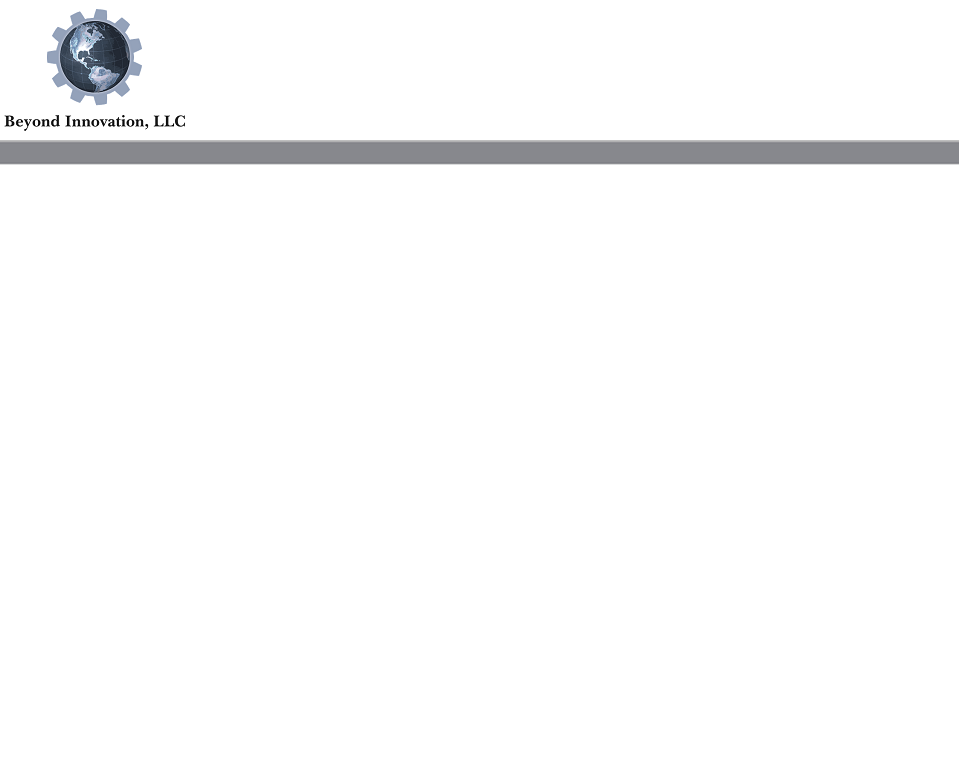 Housing Concept
Housing
Internal Frame
Steel
External Frame
Wood
Potential Challenges
4
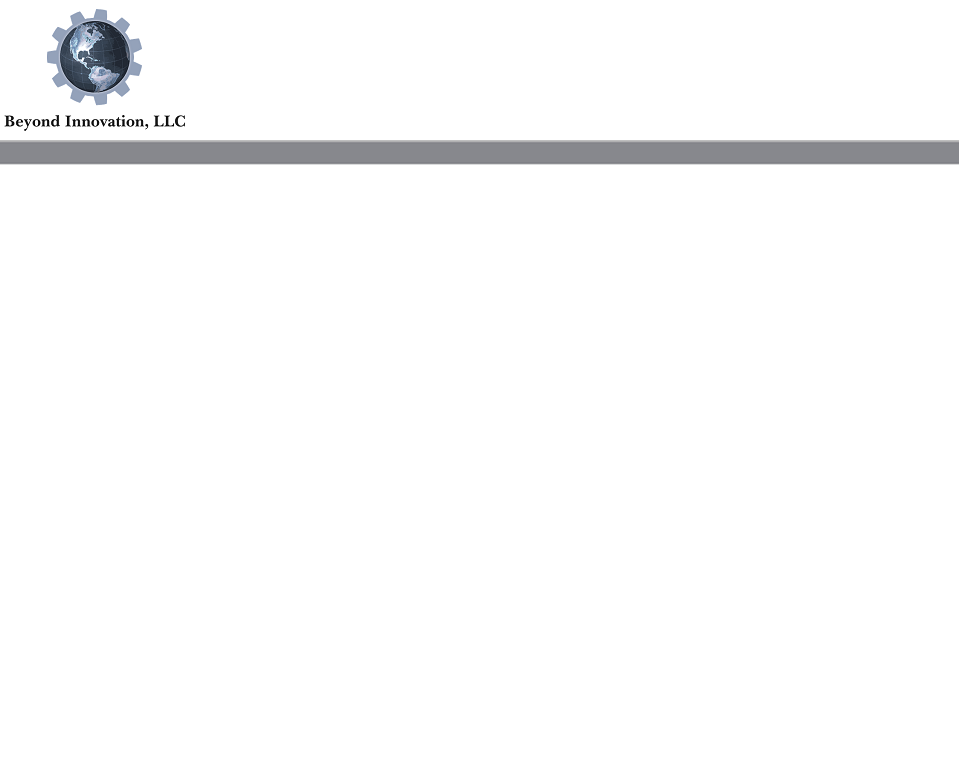 Lifting Concept
Lifting Mechanism
Linear Guides
Seen on elevators
Guide Rails
Minimize moments
Hooking arms
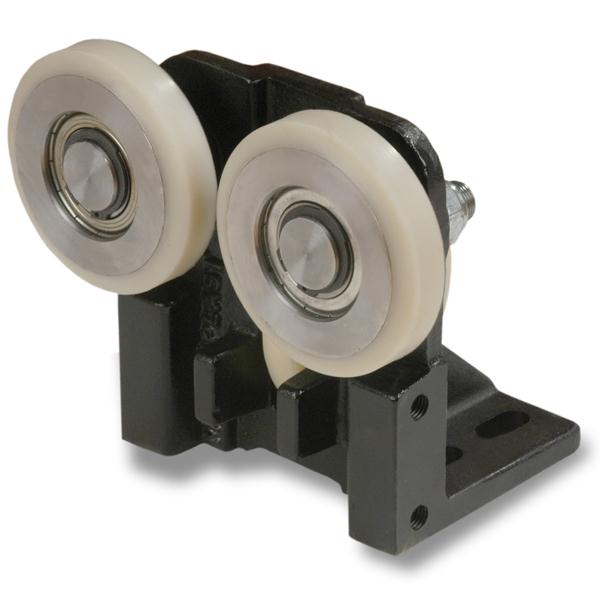 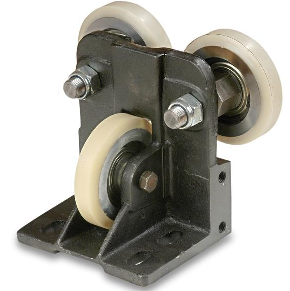 5
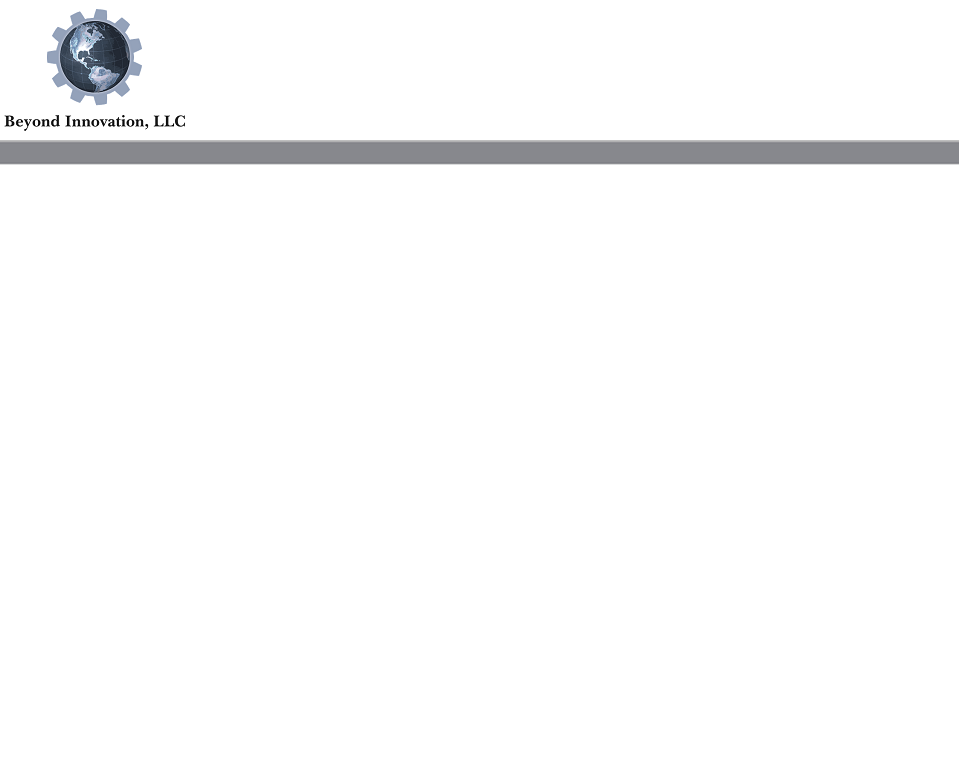 Transition Concept
6
[Speaker Notes: Show all angles of transition]
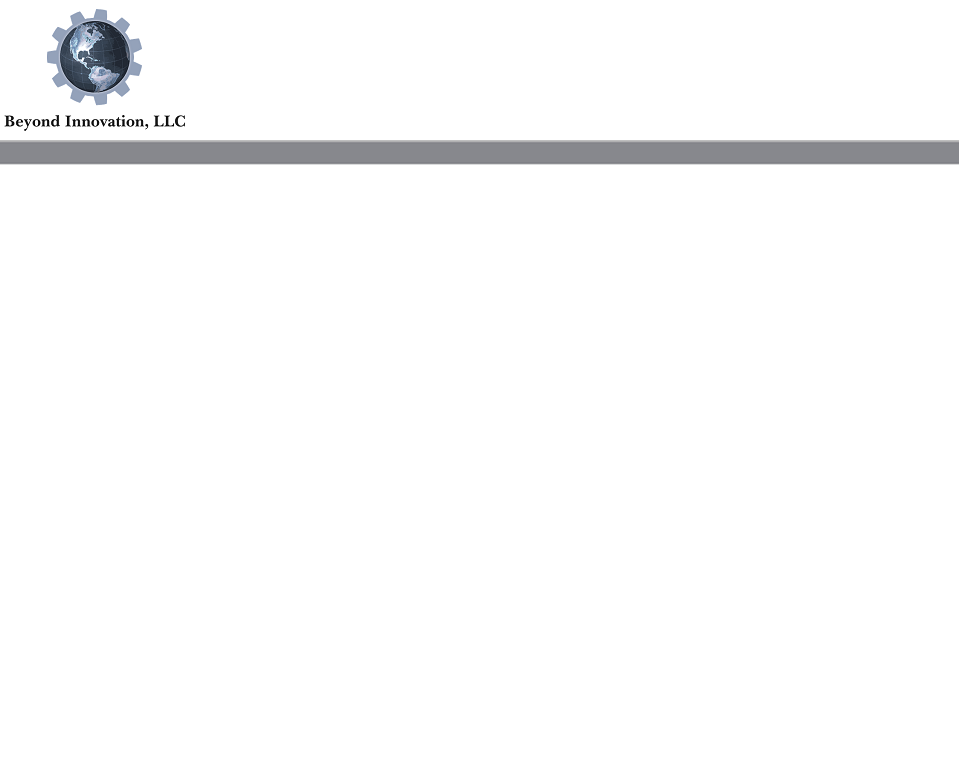 Prototype Specs
Engineering Specs 
750lb max weight
7ft x 3.5ft
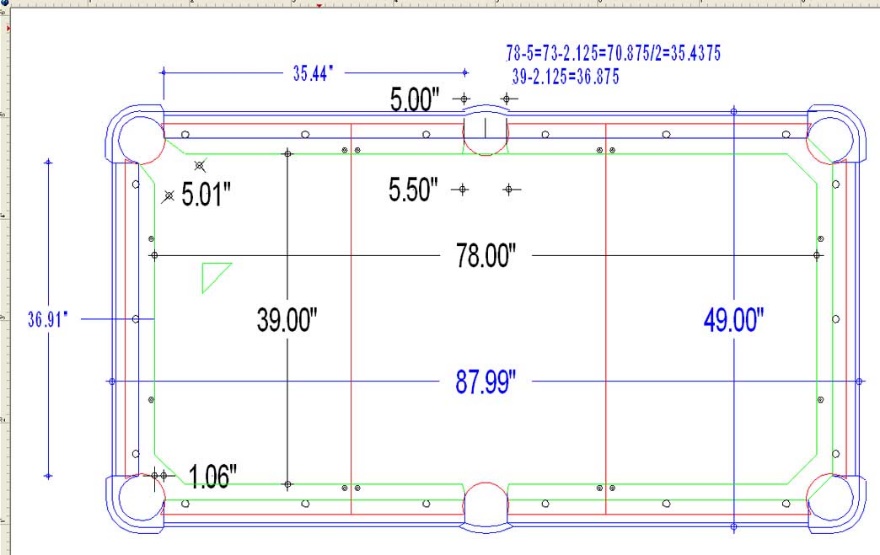 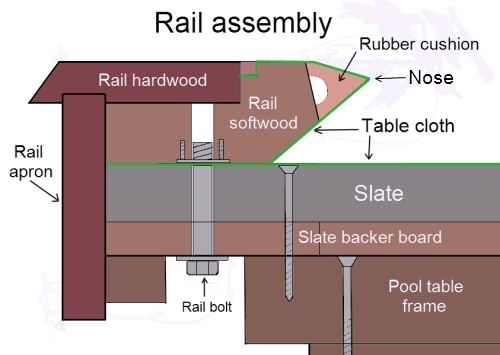 7
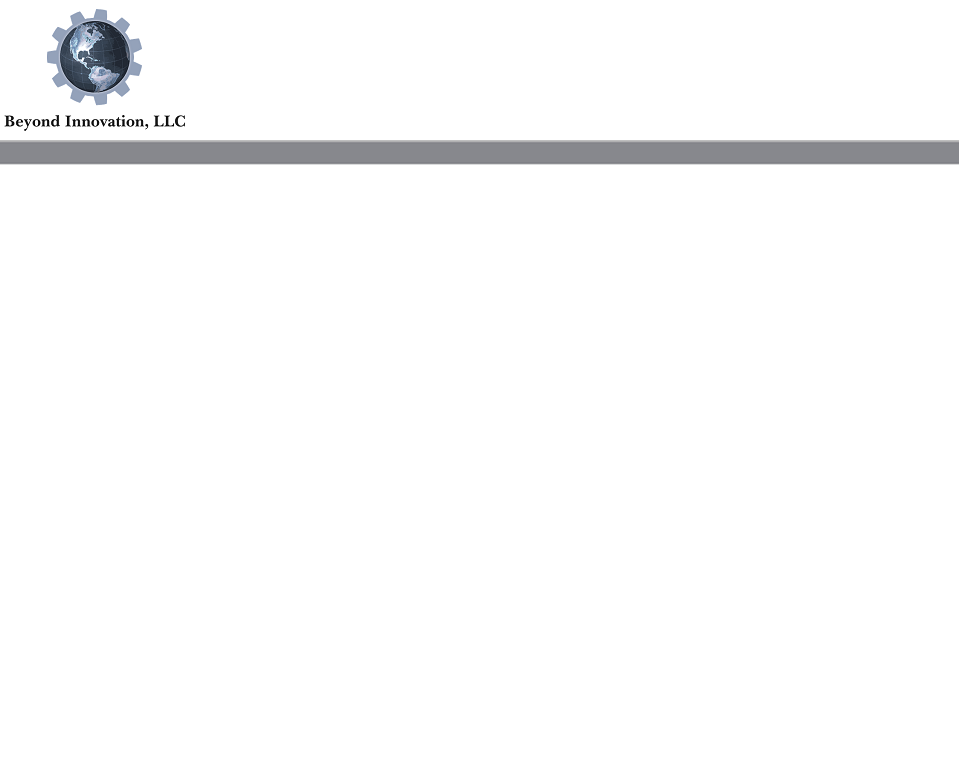 Table Concept
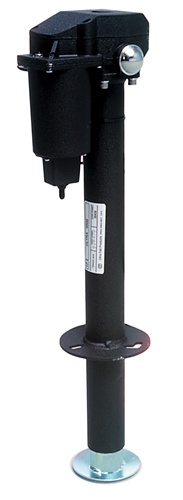 Table 
4 linear actuators
4 XY Inclinometer sensors
Microcontroller
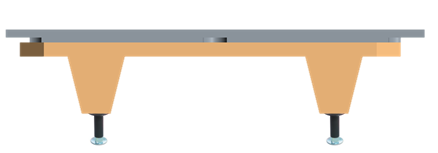 8
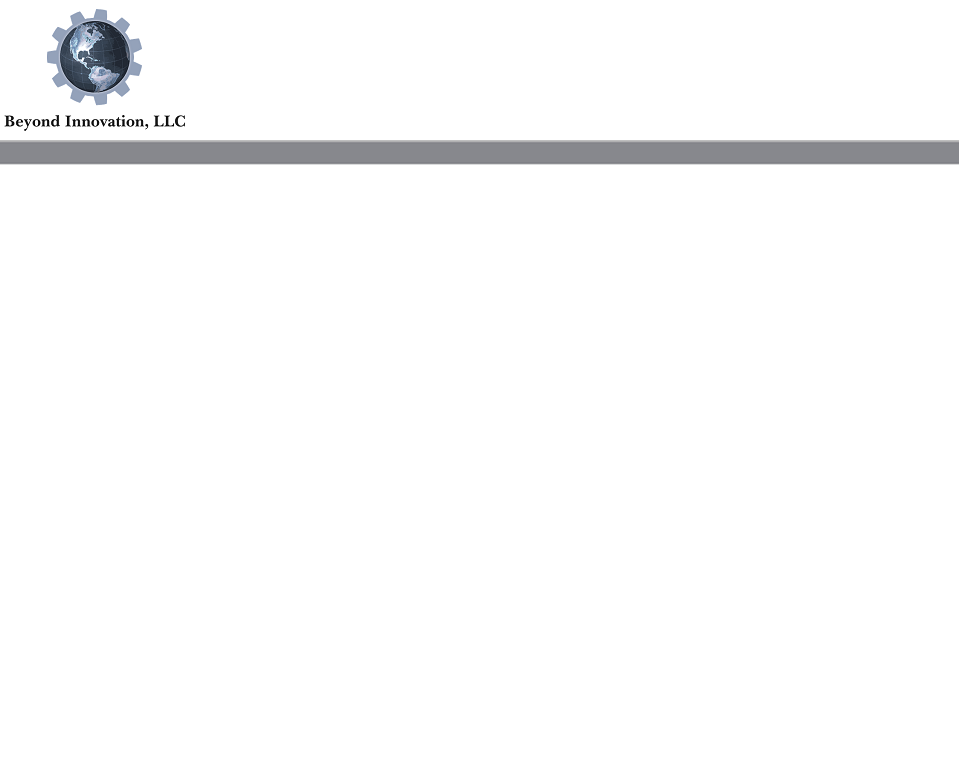 Linear Actuators
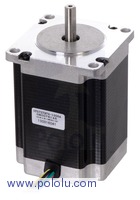 Original Setup:
4 DC Motors
No encoders
Limited accuracy during leveling
Corrected Setup: 
4 “Four Phase NEMA 23” Stepper Motors
Increased accuracy
Smaller power consumption
Higher Hold Torque rating
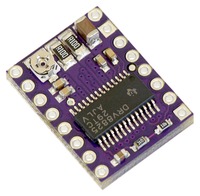 Each phase draws 1 A at 8.6 V

Holding torque of 14 kg-cm (190 oz-in)

 Can be used as a unipolar or bipolar stepper motor 
Has a 1.8° step angle 200 steps/rev
9
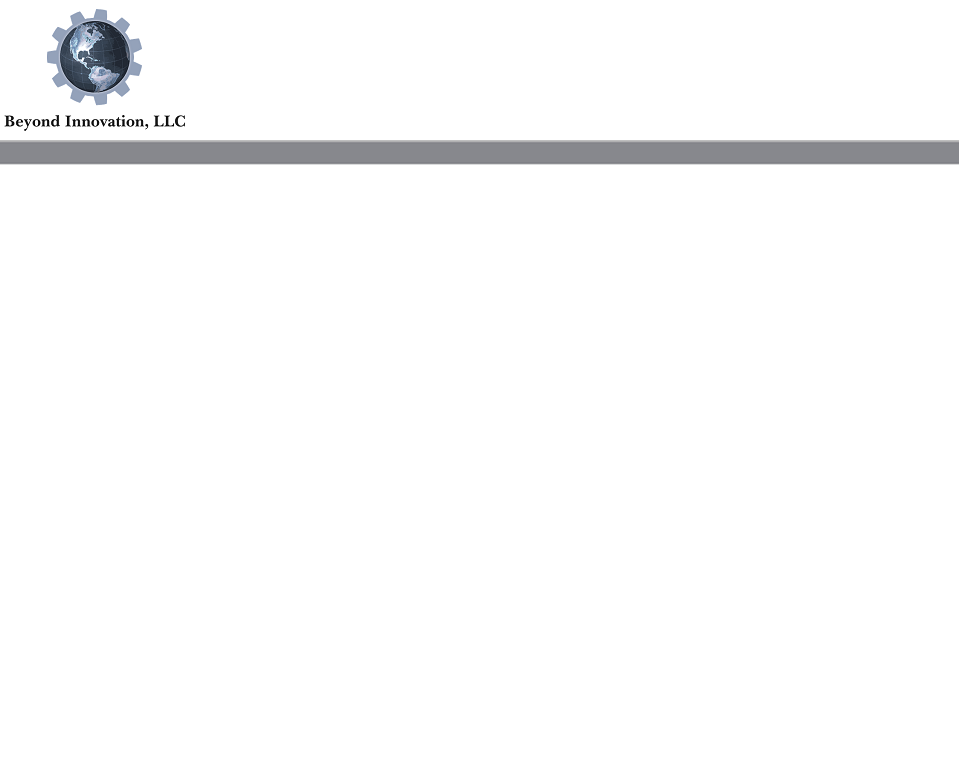 XY Inclinometer
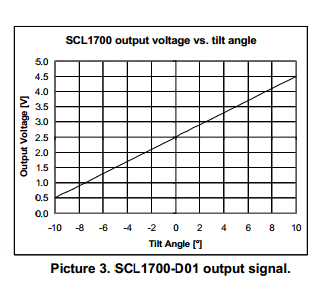 4 XY Inclinometer sensors
2 pairs each identically oriented on opposite sides of the table; using each other and gravity as reference points 
Resistive Sensors
Operates on 5V Logic
Analog Output
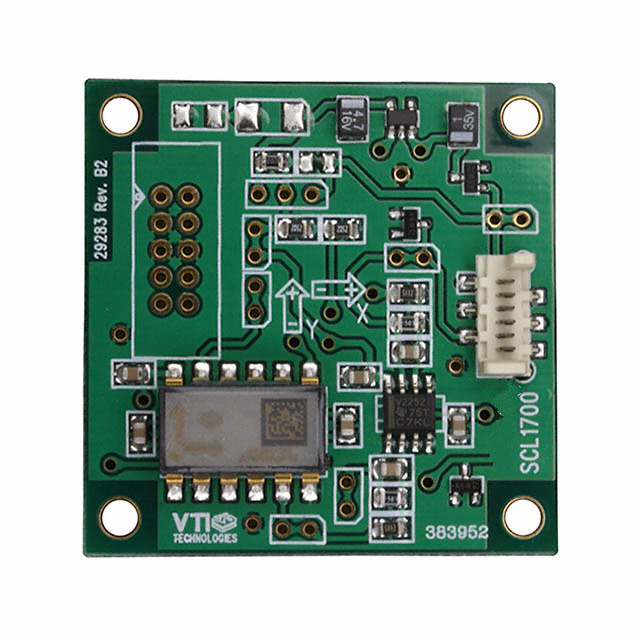 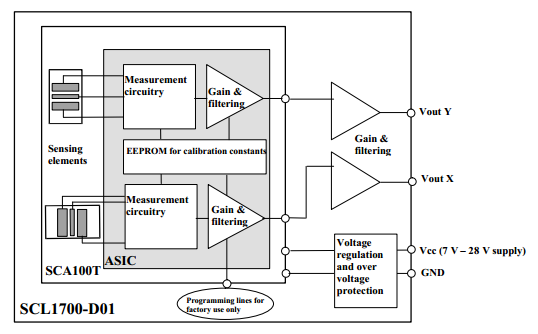 10
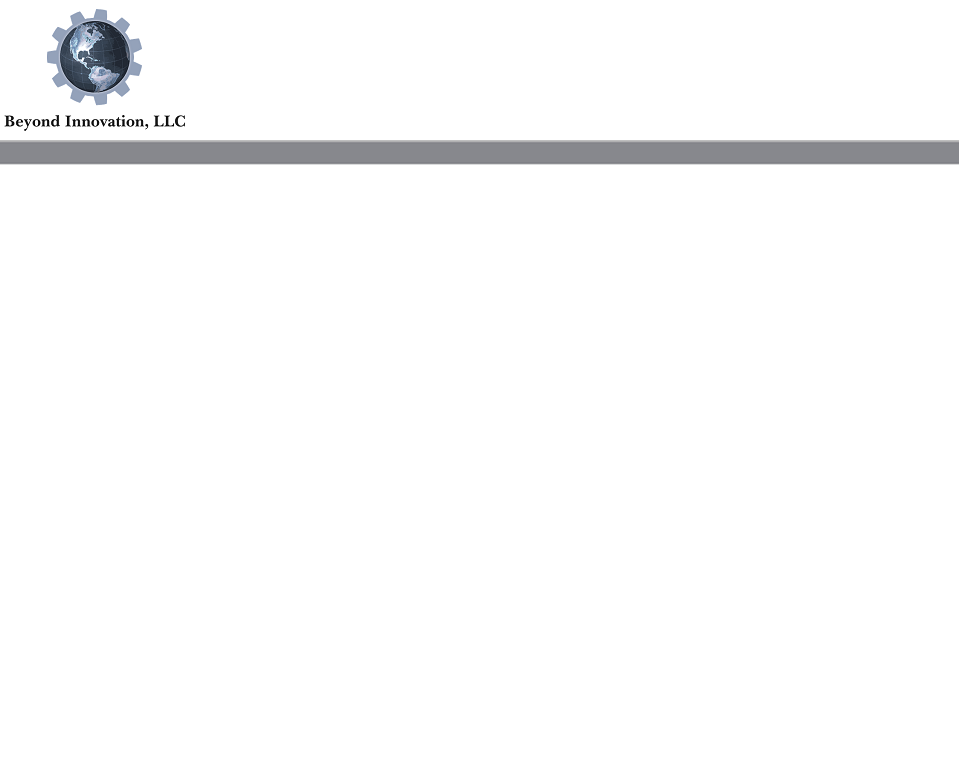 Microcontroller
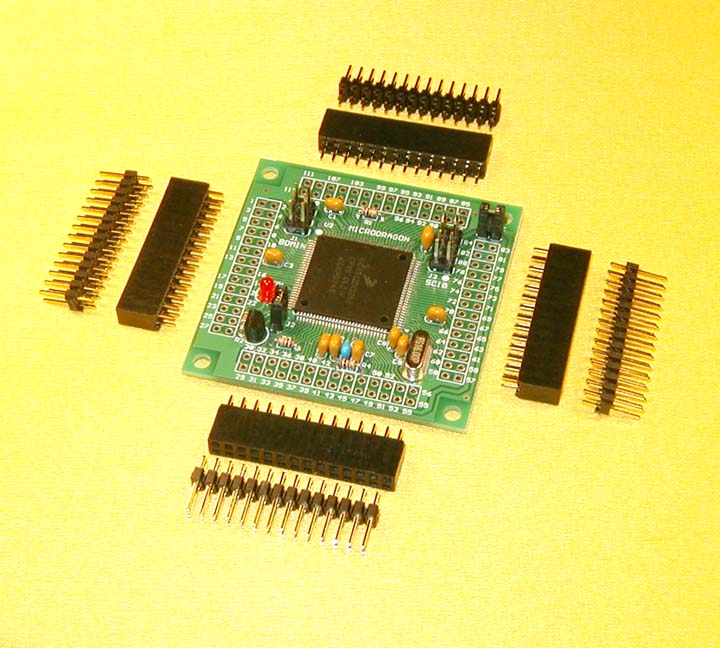 Micro Dragon Microcontroller
Processing:
16 MHz crystal, 8 MHz default bus speed and up to 25MHz bus speed via PLL

Pre-installed with Serial Monitor for CodeWarrior
91 of MC9S12DG256 I/O pins are accessible on male header connectors for user applications 

MCU also includes the following peripherals:
3 SPIs
2 SCIs
2 CANs
I2C interface
8 16-bit timers
8 PWMs
16-channel 10-bit A/D converter
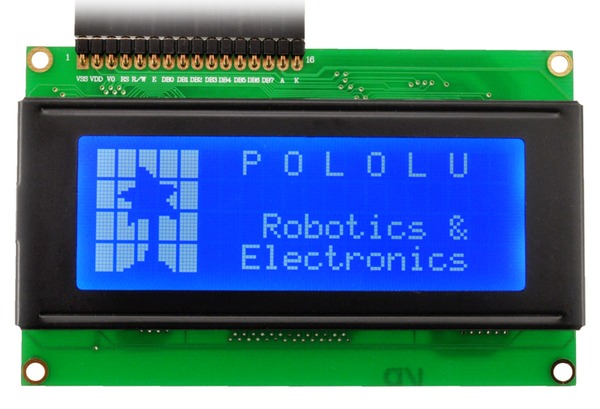 11
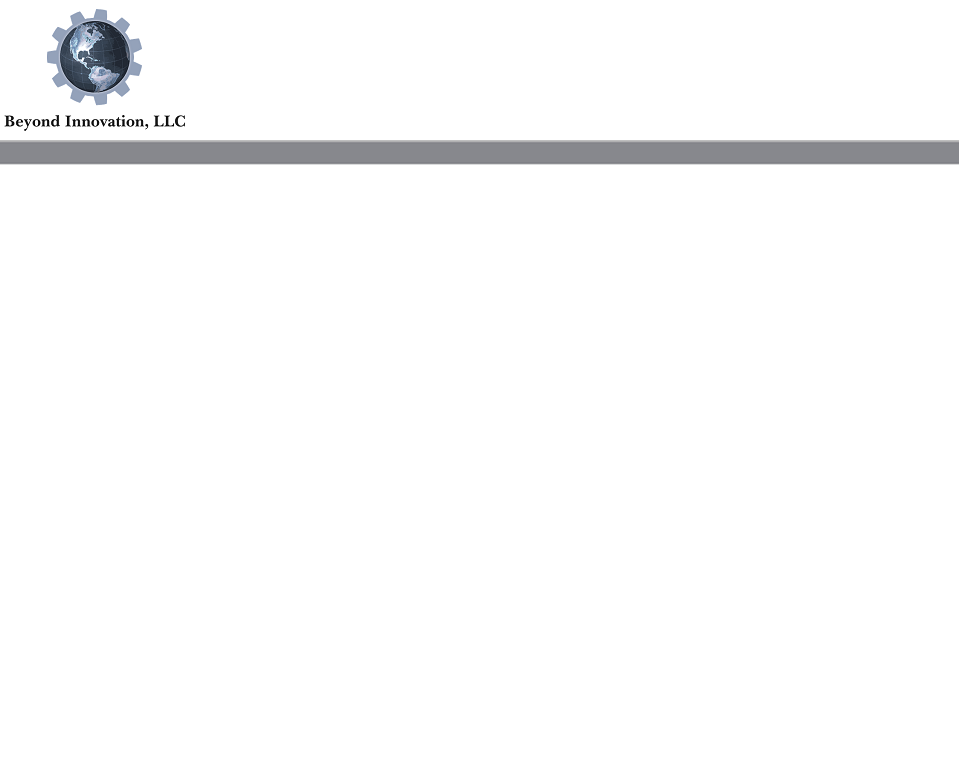 Leveling Control
12
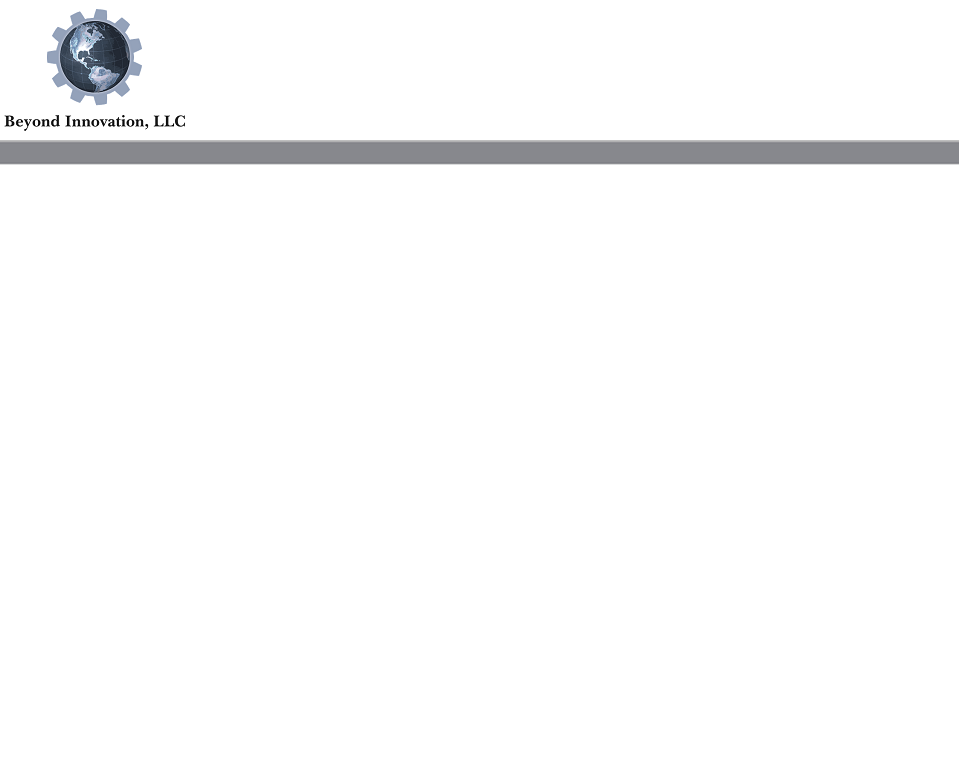 Current Progress
13
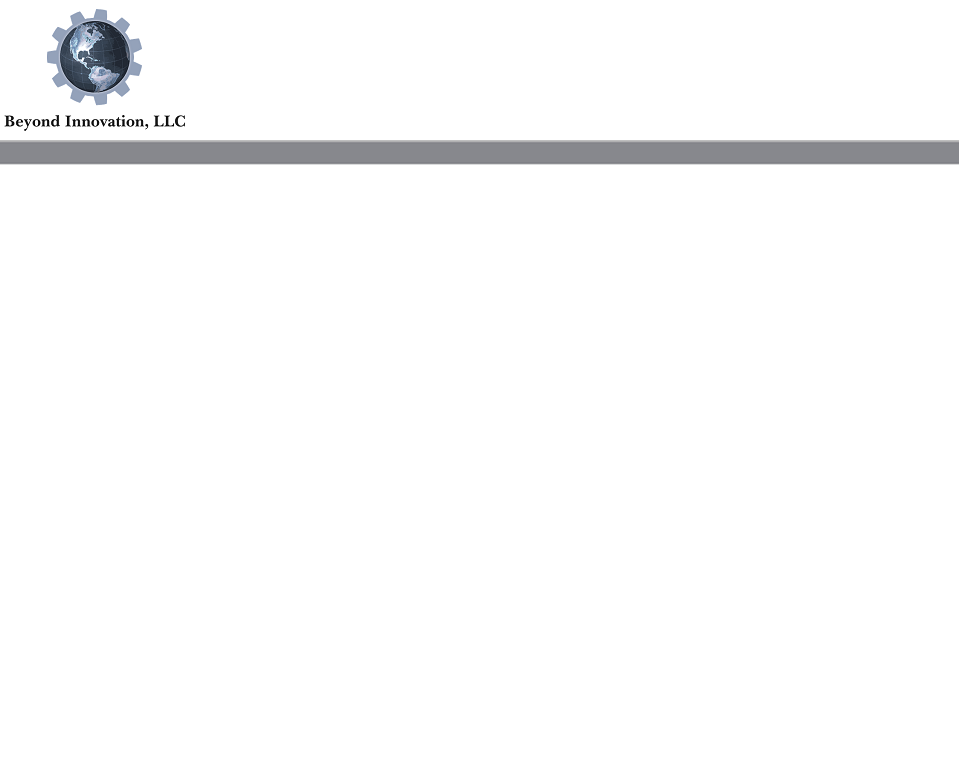 Procurement
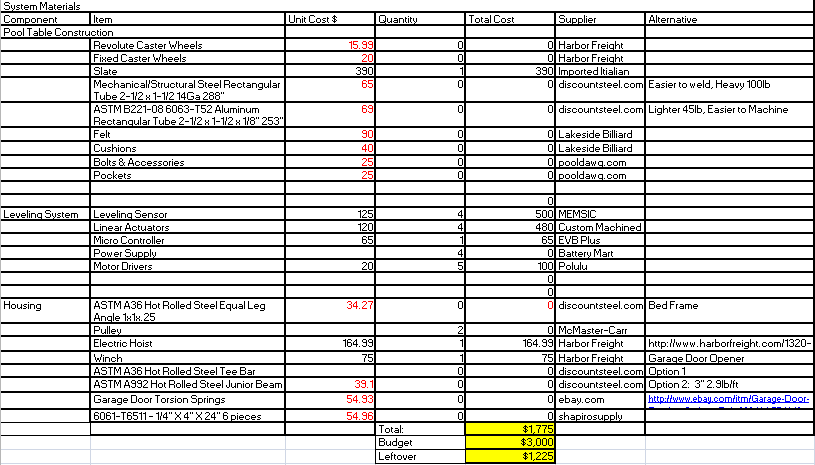 14
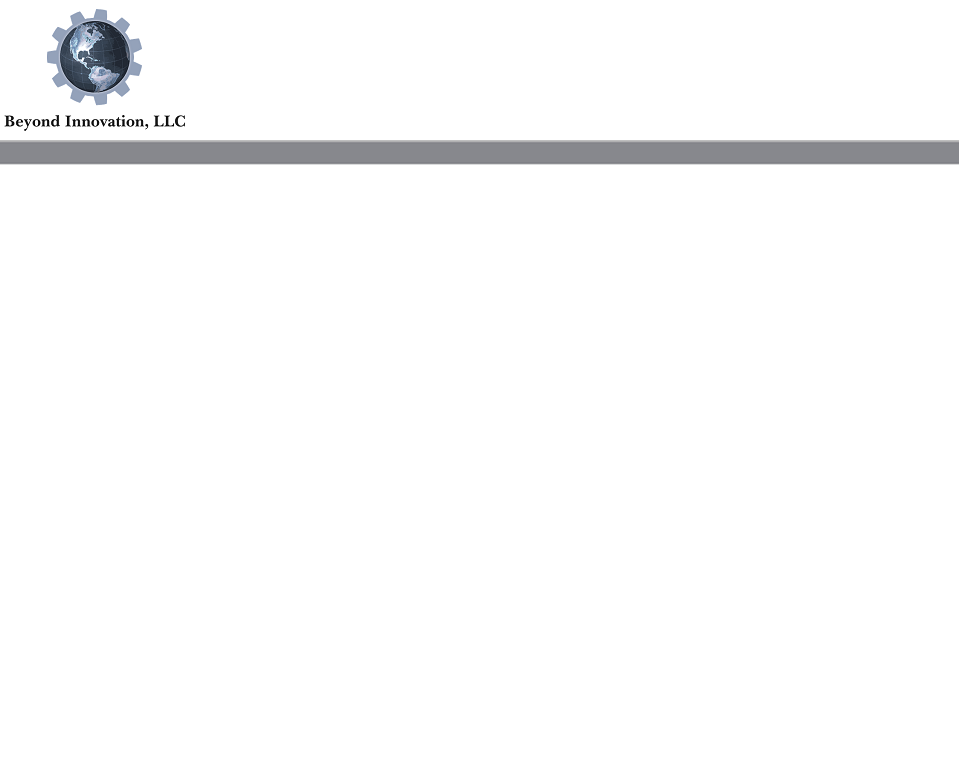 Future Plans
Develop leveling system
Testing
Create table frame
Construct housing and lift assembly
Finalize system controls
15
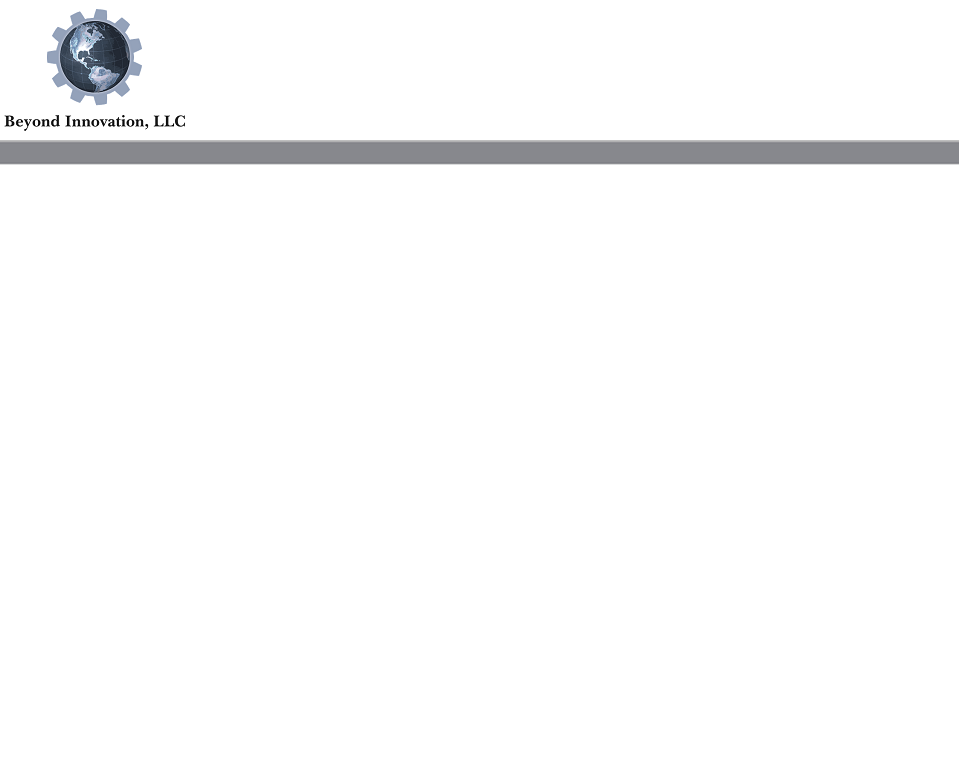 Project Timeline
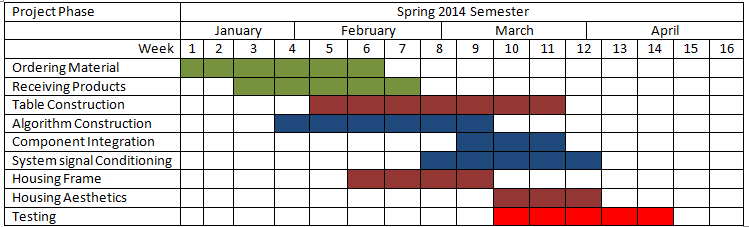 16
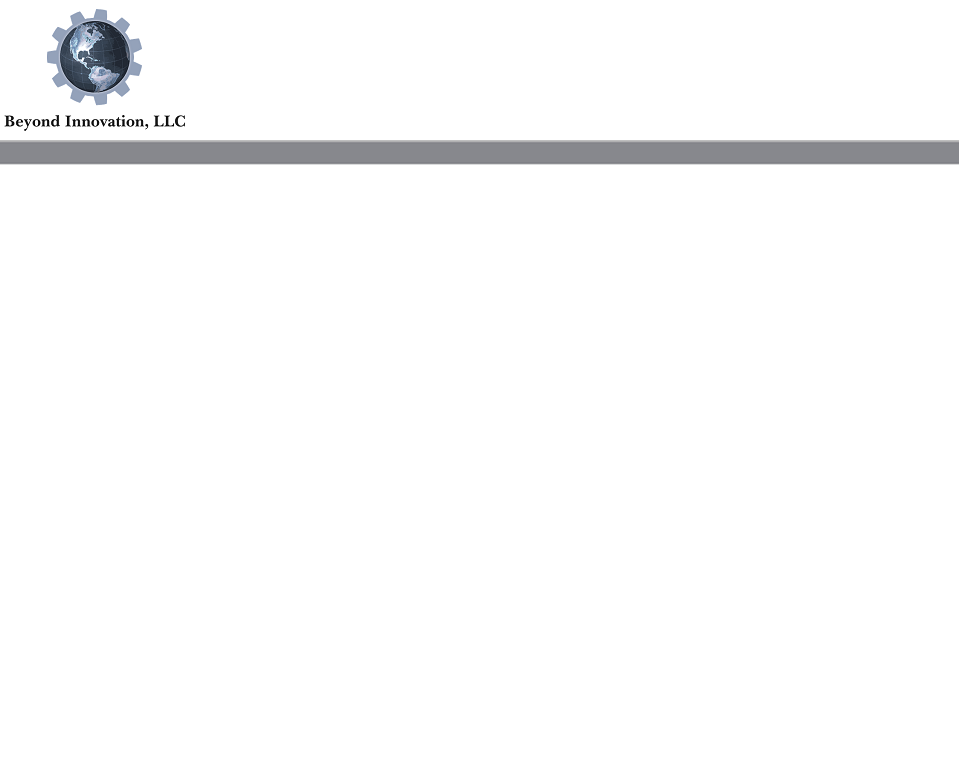 Questions
17
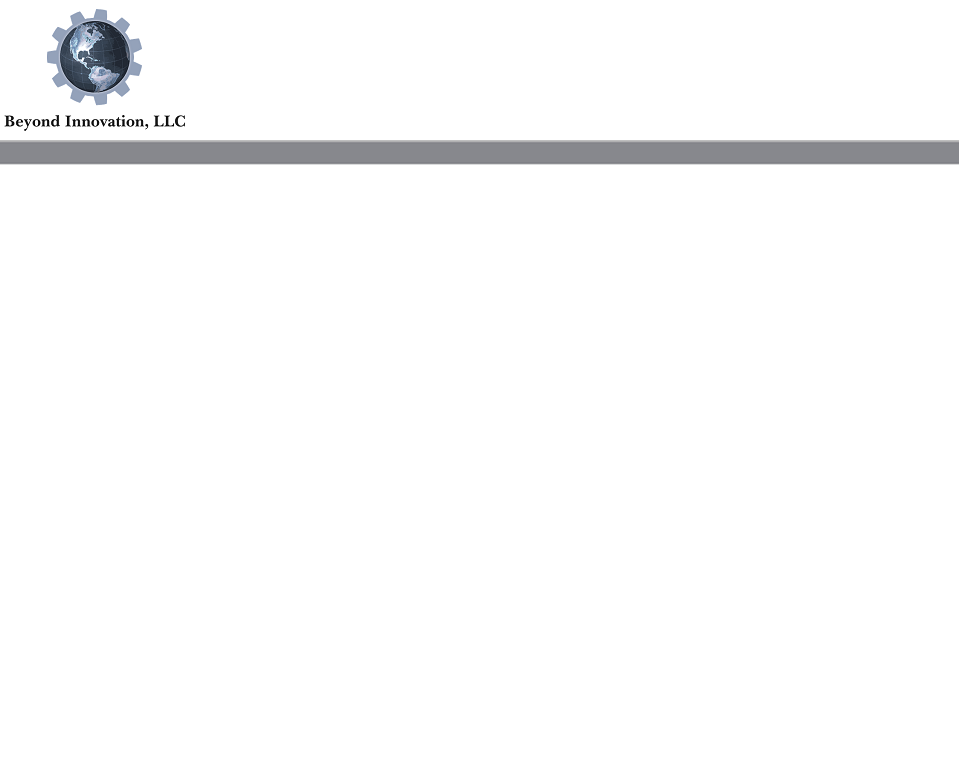 Citation
http://muller.lbl.gov/teaching/H7B/pages/ElasticModuliTable.htm
http://www.pianoworld.com/faq.htm
18